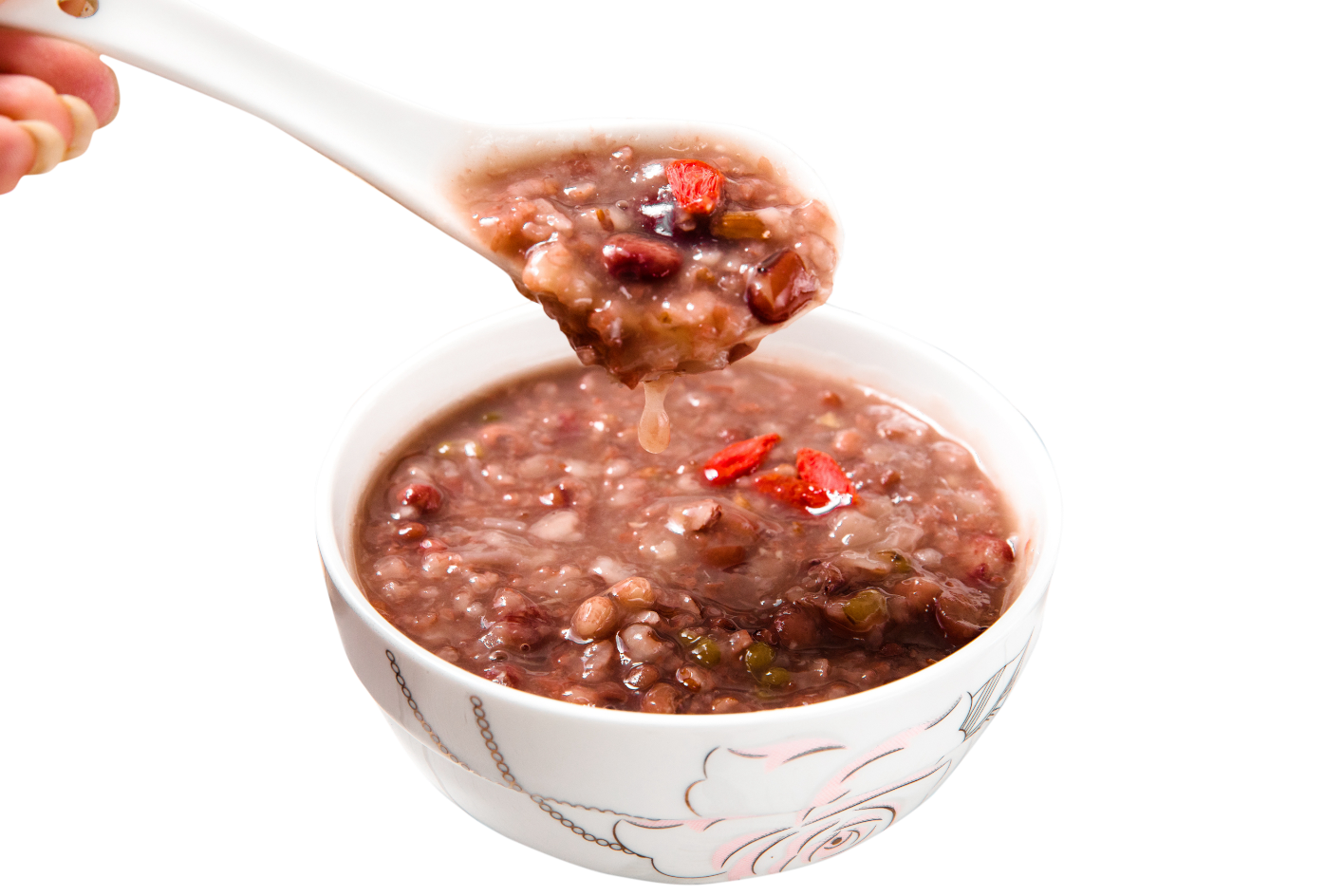 《腊八粥》
语文精品课件 六年级下册
授课老师：某某 | 授课时间：20XX.XX
某某小学
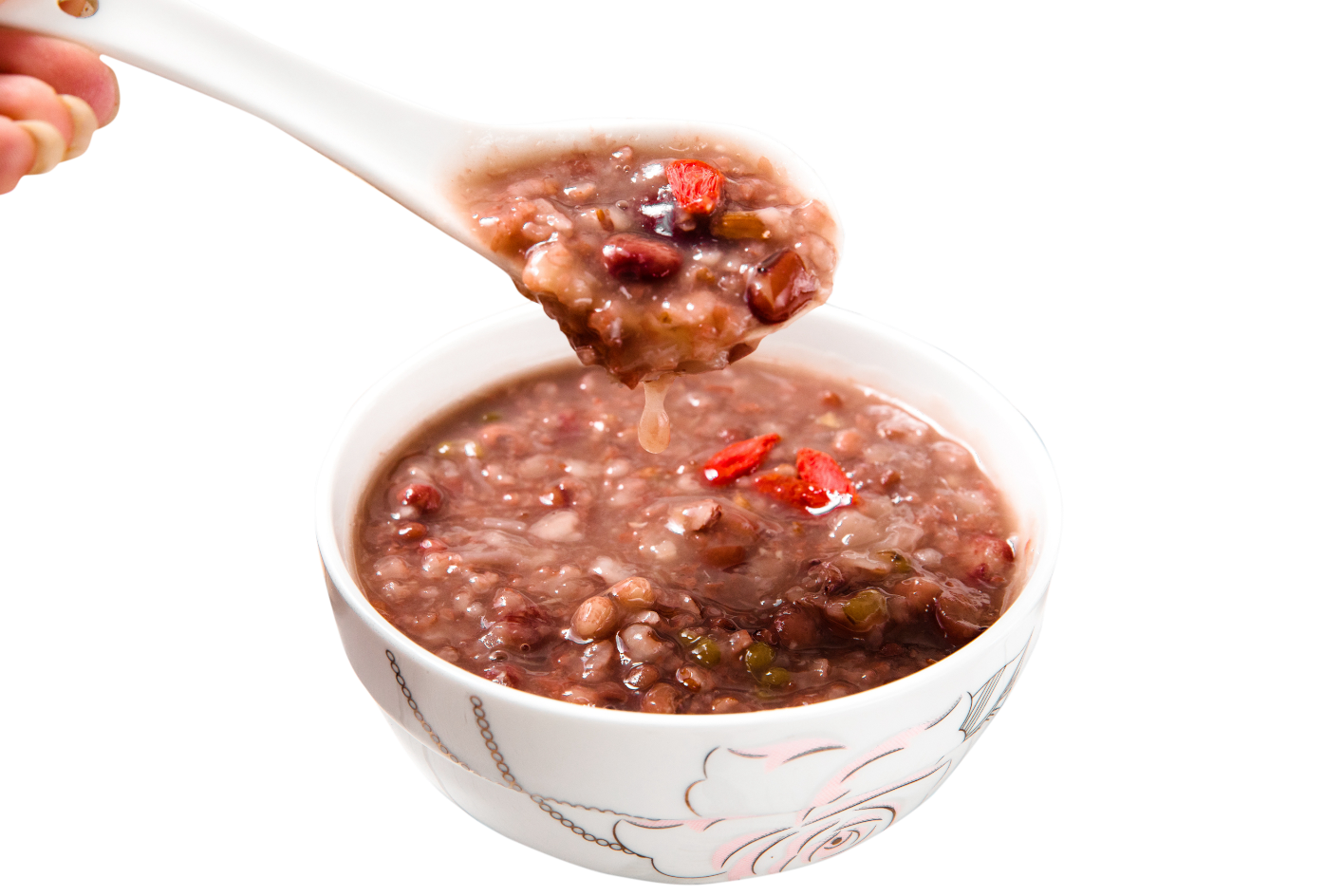 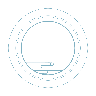 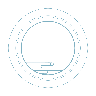 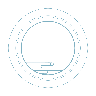 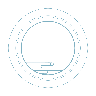 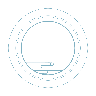 字词揭秘
课文讲解
课堂小结
课堂练习
课前导读
壹
贰
叁
肆
伍
课前导读
你们对腊八粥还有什么了解吗？谈谈你对腊八粥的印象。
字词揭秘
自读要求：
      1.请大家自由地朗读课文，注意读准字音，读通句子。
      2.边读边思考：这篇课文中作者围绕腊八粥讲了一件什么事？
字词揭秘
我会读
呃      甜腻    栗子    咽下    唾沫    腊八粥
大匙    搅和   浓稠     嘟囔    孥孥    花生仁
肿胀    熬粥   染缸     脏水    筷子    黄焖鸡
字词揭秘
腊
褐
粥
搅
缸
腻
稠
脏
咽
嘟
肿
匙
熬
我会写
重难点字书写指导
字词揭秘
腻
nì
左右
结构：
部首：
月
书写指导：
“月”细长；“贰”布白均匀，斜钩自然。
重难点字书写指导
字词揭秘
熬
áo
上下
结构：
灬
部首：
书写指导：
“敖”三横分布均匀，捺画舒展；四点底托上。
字词揭秘
这篇课文围绕腊八粥讲了一件什么事？
本文讲述了腊八那天八儿等不及要吃粥的嘴馋、对粥的猜想以及看到粥的惊奇，写出了一家人的其乐融融，表现出作者对普通百姓生活的热爱和对亲情的眷恋。
课文精讲
作者是如何写出腊八粥的美味的？自由读课文，思考问题并画出文中描写腊八粥的句子。
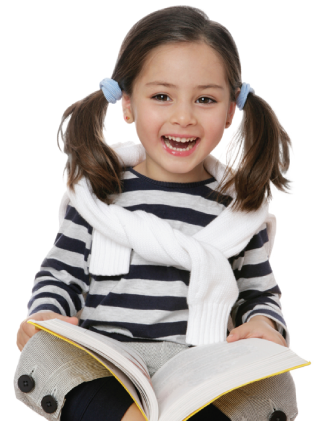 课文精讲
初学喊爸爸的小孩子，会出门叫洋车了的大孩子，嘴巴上长了许多白胡子的老孩子，提到腊八粥，谁不是嘴里就立时生一种甜甜的腻腻的感觉呢。
排比
小孩子
大孩子
老孩子
选取三个不同年龄段的人对腊八粥的态度，以点带面，说明腊八粥深受人们喜爱。
课文精讲
等粥
喝粥
第2—21自然段又写了什么呢？
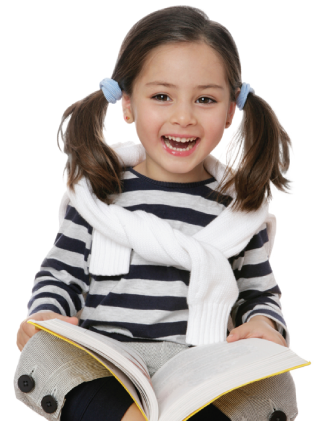 盼粥——想粥——猜粥——看粥
课文精讲
盼粥
默读第2—8自然段，要求：
画出描写八儿的句子，想想这些句子分别属于对人物的哪种描写。
品读你画出的句子，说说你从中体会到了什么。
课文精讲
汇报交流
“喜得快要发疯了”属于对人物的哪种描写？你能换一种说法来表达八儿的喜悦之情吗？
“眼睛可急红了”说明了什么？八儿真的饿了吗？从对八儿的描写中可以看出此时此刻八儿是一种怎样的心情？可以用什么词来形容？
迫不及待
课文精讲
分角色朗读对话
“妈，妈，要到什么时候才……”
    “要到夜里！”其实他妈妈所说的夜里，并不是上灯以后。但八儿听了这种松劲的话，眼睛可急红了。锅中的粥，有声无力的叹气还在继续。
省略号有什么作用？
课文精讲
饿了，也得到太阳落下时才准吃。你们想，妈妈的命令，看羊还不够资格的八儿，难道还能设什么法来反抗吗？
怎样理解第8自然段中的反问句？
八儿对腊八粥虽是望眼欲穿，但也只能苦苦等待。
课文精讲
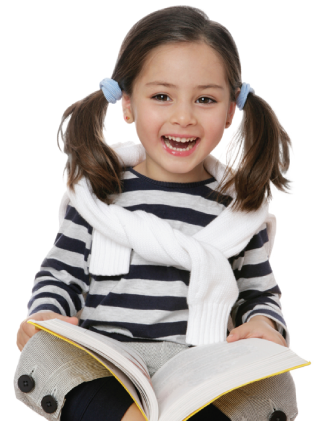 想粥
分角色朗读第9—11自然段，思考：八儿开始计划怎么分粥？后来又想怎么分？为什么变卦了？
课文精讲
“孥孥”是什么意思？
“妈，妈，等一下我要吃三碗！我们只准大哥吃一碗。大哥同爹都吃不得甜的，我们俩光吃甜的也行……妈，妈，你吃三碗我也吃三碗，大哥同爹只准各吃一碗，一共八碗，是吗？”
    “是呀！孥孥说得对。”
    “要不然我吃三碗半，你就吃两碗半……”
从妈妈的话中你能看出什么？
课文精讲
猜粥
这让小小的八儿想吃三碗半的粥，在他的猜想中又是什么样的呢？
        男生齐读第13自然段，大家思考：八儿想象中的粥是什么样子的？
课堂练习
一、下面加点字读音有误的一项是（    ）。
C
A.甜腻（nì） 肿胀（zhǒnɡ） 焖饭（mèn）
B.孥孥（nú） 浓稠（chóu）  嘟囔（nānɡ）
C.耽搁（ɡē） 水缸（ɡānɡ）  唾沫（tuò）
·
·
·
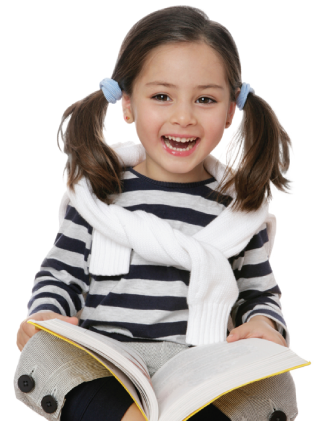 ·
·
·
·
·
·
课堂练习
二、选择合适的词语填空。
嘟囔
稀烂
沸腾
搅和
每当腊八节时，妈妈总会煮一锅腊八粥。当锅里（      ）时，妈妈立即用锅铲在锅里仔细（      ），防止粘锅。我在旁边看着，（      ）着，恨不得马上就吃上一大碗。此时妈妈总会耐心地对我说：“要锅里的食材都煮到（      ）才好吃哩！”
沸腾
搅和
嘟囔
稀烂
课堂练习
三、课外阅读。
翡翠碧玉腊八蒜
    泡腊八蒜是北方、尤其是华北地区的一个习俗。顾名思义，就是在阴历腊月初八的这天来泡制蒜。其实材料非常简单，就是醋和大蒜瓣儿。做法也是极其简单，将剥了皮的蒜瓣儿放到一个可以密封的罐子、瓶子之类的容器里面，然后倒入醋，封上口放到一个冷的地方。慢慢地，泡在醋中的蒜就会变绿，最后会变得通体碧绿的，如同翡翠碧玉
课堂练习
1. 找出文中所有描写人物、环境的句子并摘抄。
     2. 你还知道春节的哪些习俗呢？和同学分享，并写一篇小段文介绍一下。
板书设计
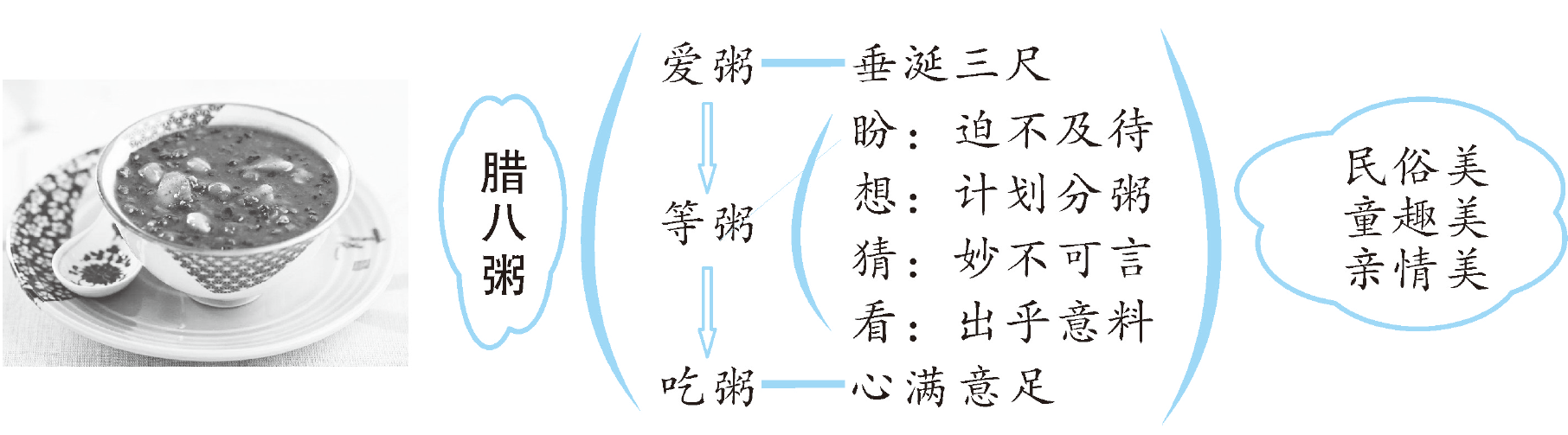 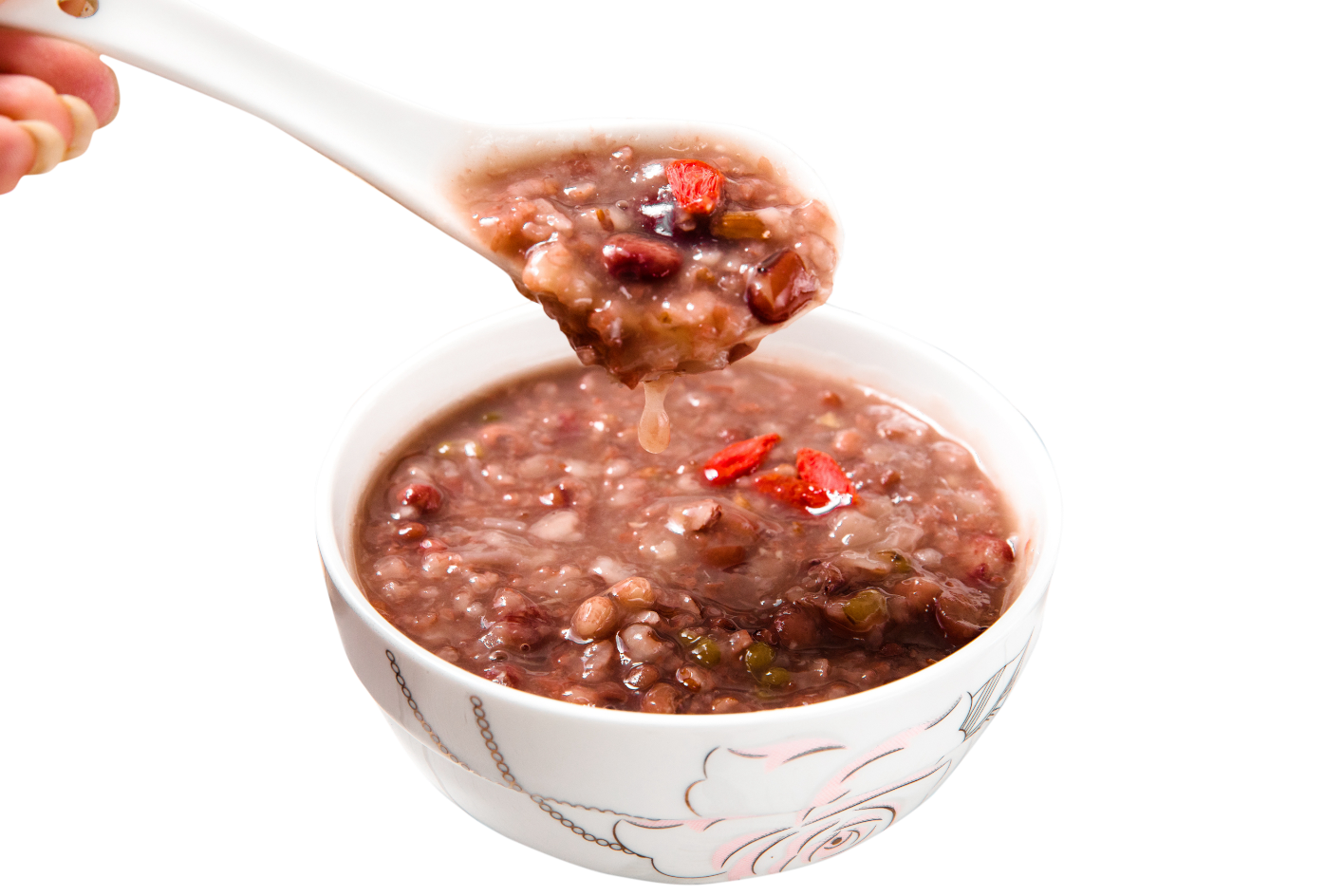 感谢各位聆听
语文精品课件 六年级下册
授课老师：某某 | 授课时间：20XX.XX
某某小学